Privacy-- Annual Records Management Day
March 20, 2017
Alex Alben & Will Saunders
Office of Privacy & Data Protection
Washington
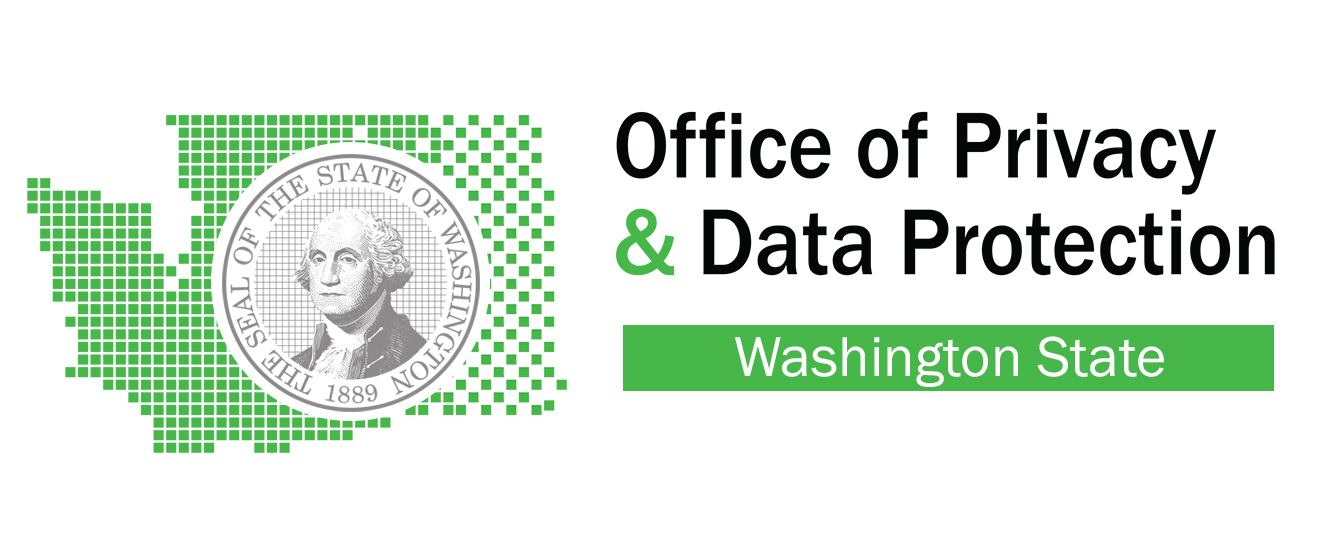 [Speaker Notes: Teach employees to be aware of privacy, know the laws, and practices to protect citizen’s privacy.]
We love technology . . .
“Cayla is verboten in Deutschland.”
Jochen Homann, president of German’s Federal Network Agency
Feb. 17, 2017

"Can I tell you a secret?" 
Reply: "Sure go ahead; be very quiet, though. I promise not to tell anyone; it's just between you and me because we are friends."
My Friend Cayla
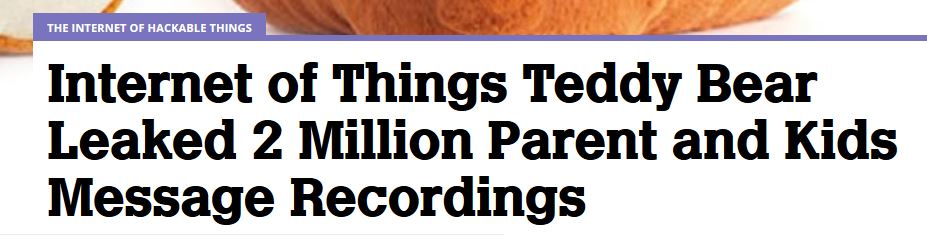 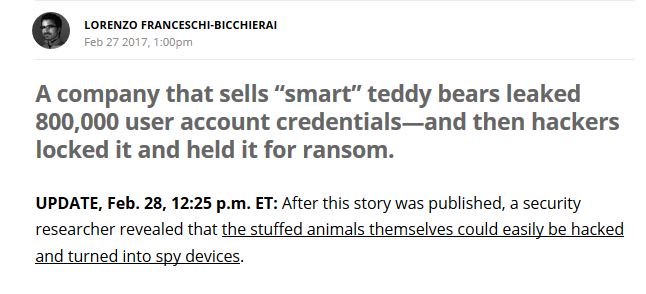 Scary statistics
5.6 million fingerprints compromised in OPM data breach
MasterCard testing “heartbeat” identification for purchases
90% of concert goers identified through facial recognition
FBI has scanned 117 million facial images of American adults
350 million images uploaded to Facebook each day– but they promise to obtain “Affirmative express consent” before using for ID.
Ear-scan technology developed by NEC
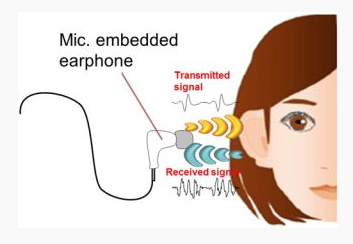 Washington is already using biometric identifiers
Enhanced drivers license
Fingerprints
Background checks
Iris photography
Data and Surveillance
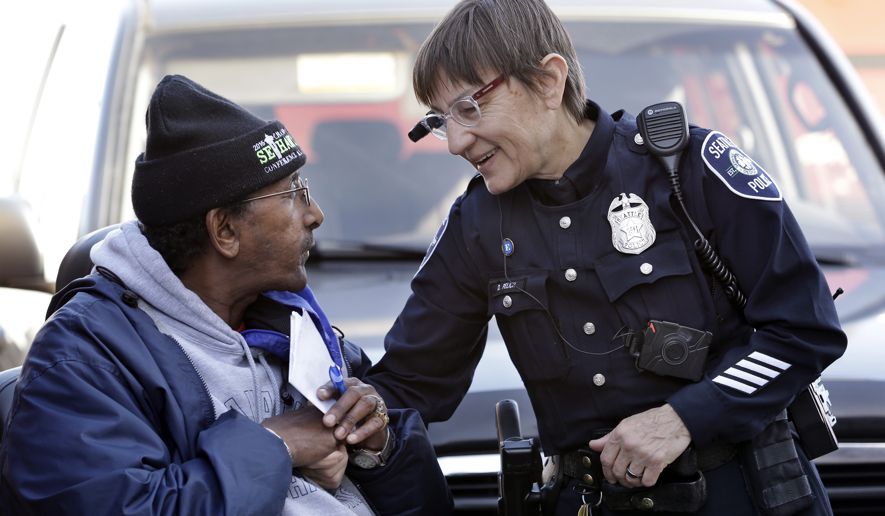 Drones
Body Cameras
Automobiles
Traffic cameras
License plate readers
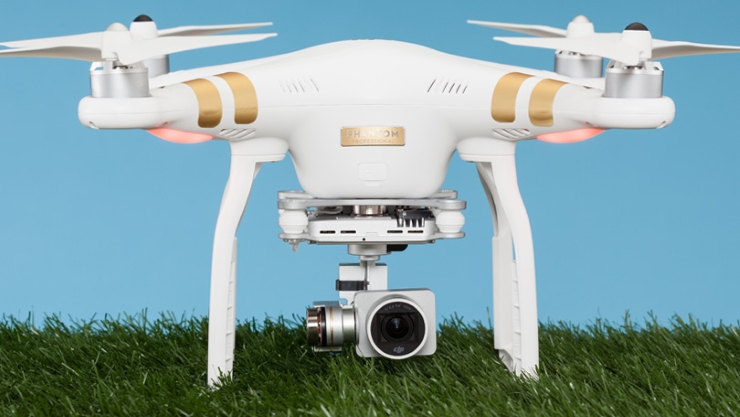 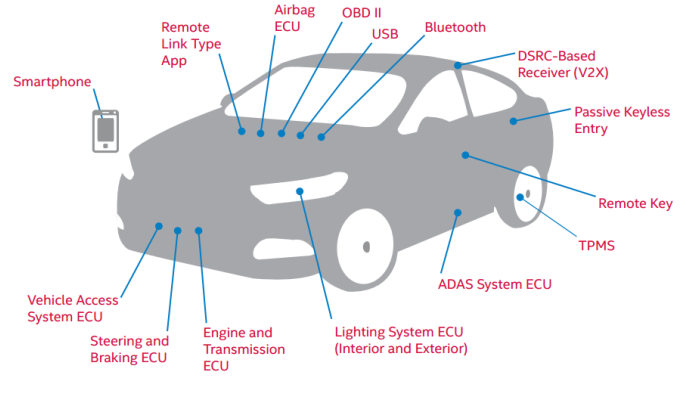 [Speaker Notes: Break into two slides 1: tech in the workplace (CCTV, Drug testing, email monitoring), 2: this slide “New Technologies”
-image, find dystopian pic for workplace]
Bionic Eyes
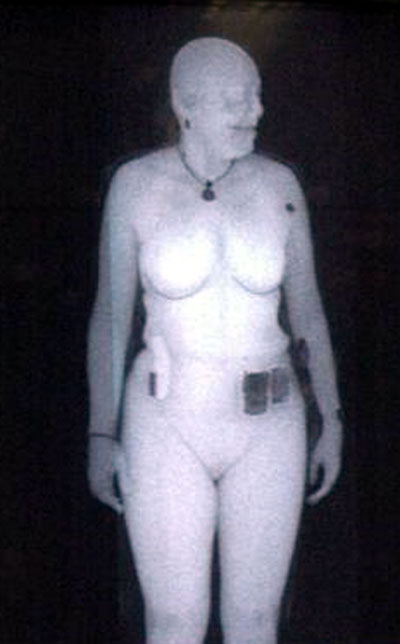 Image of Susan Hallowell

Director of TSA’s research lab taken with backscatter x-ray system
What is a “Reasonable Expectation of Privacy?”
Bionic Ears
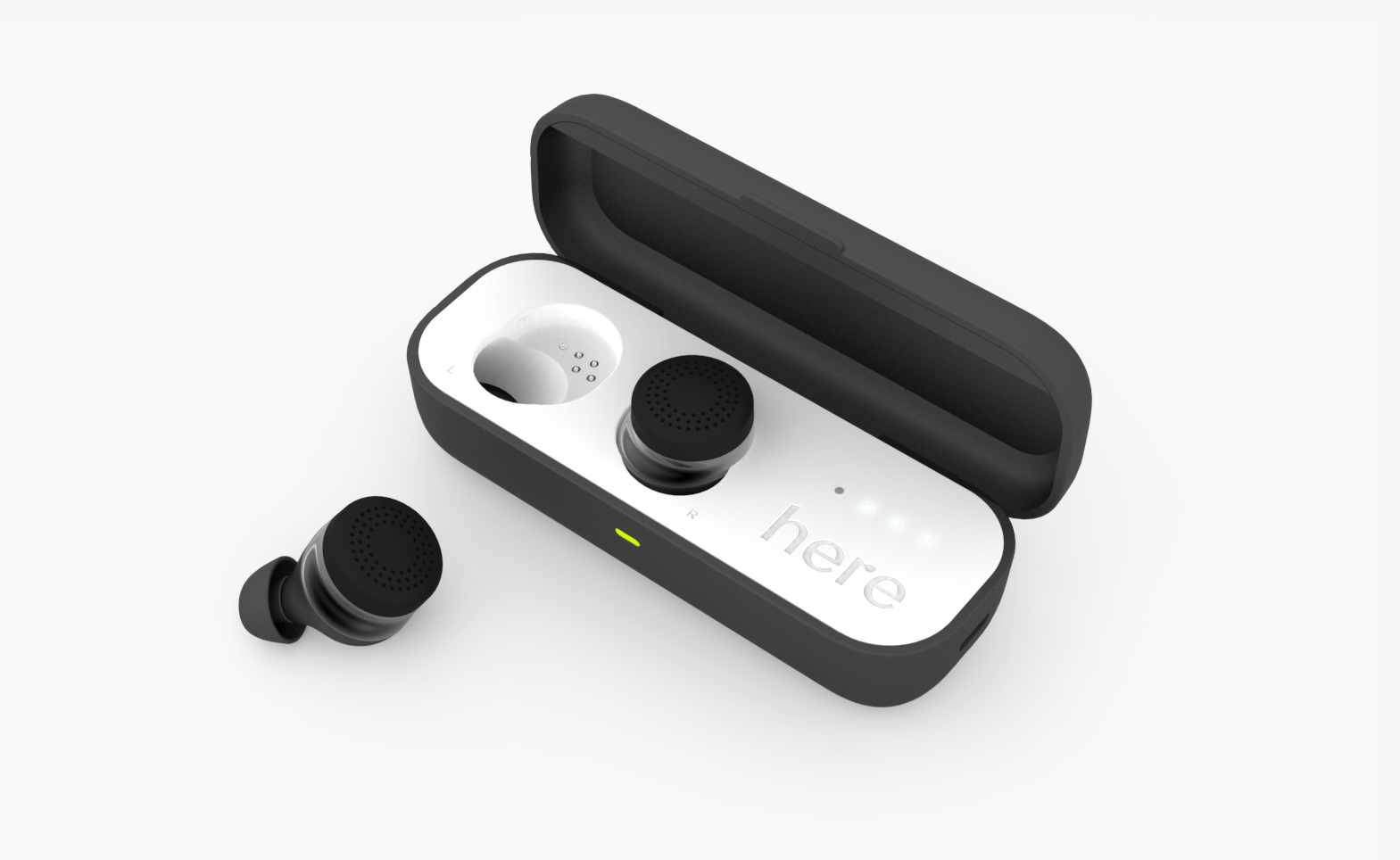 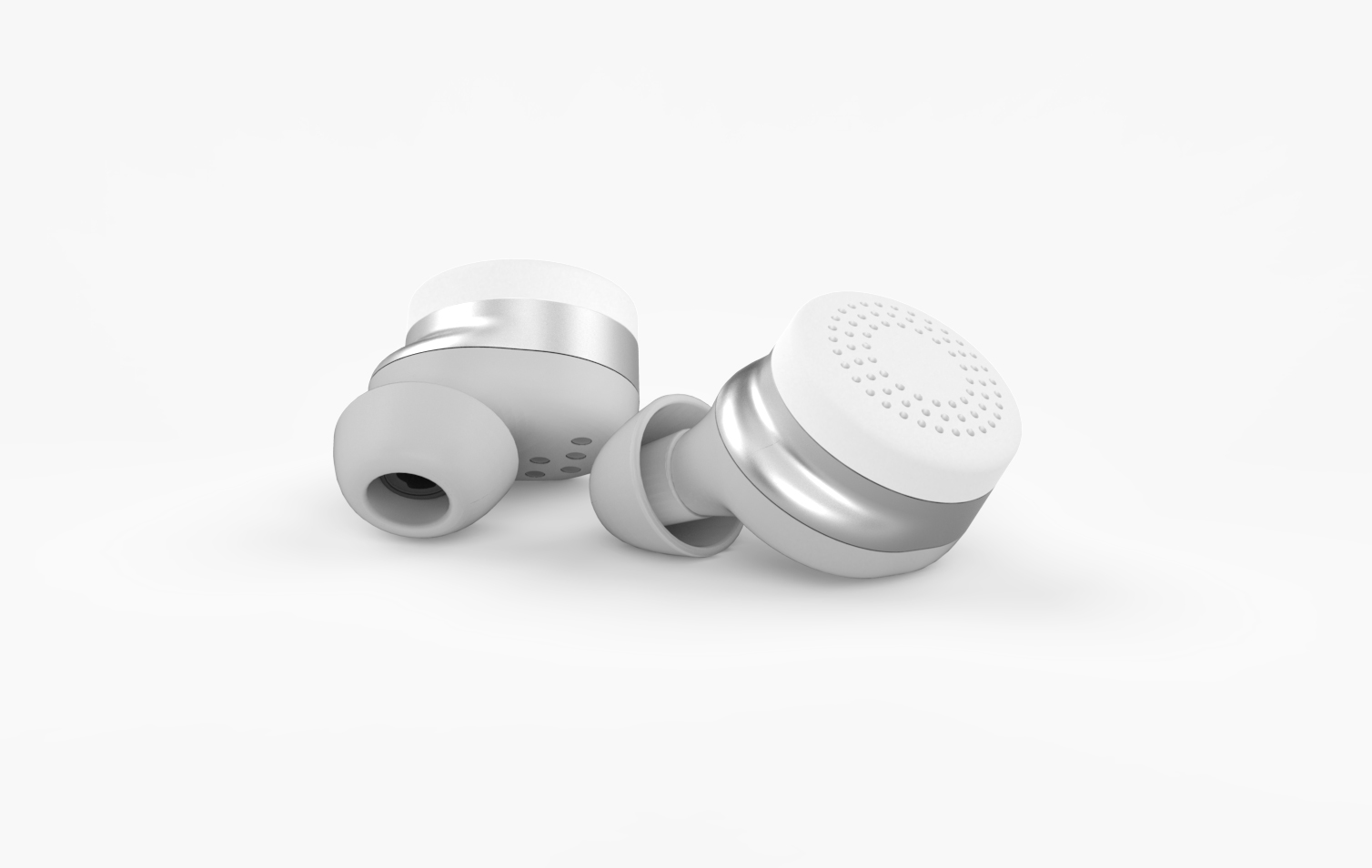 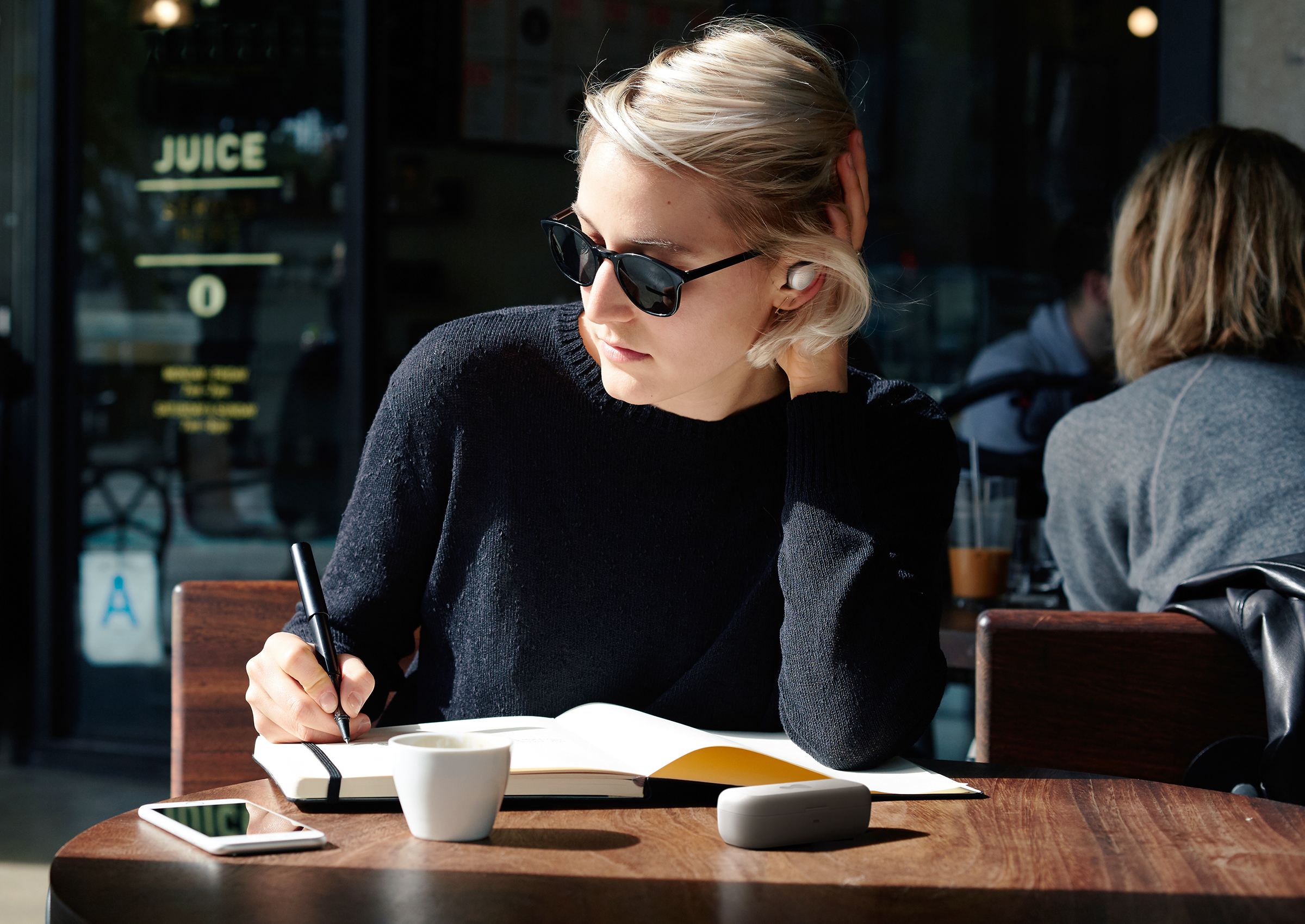 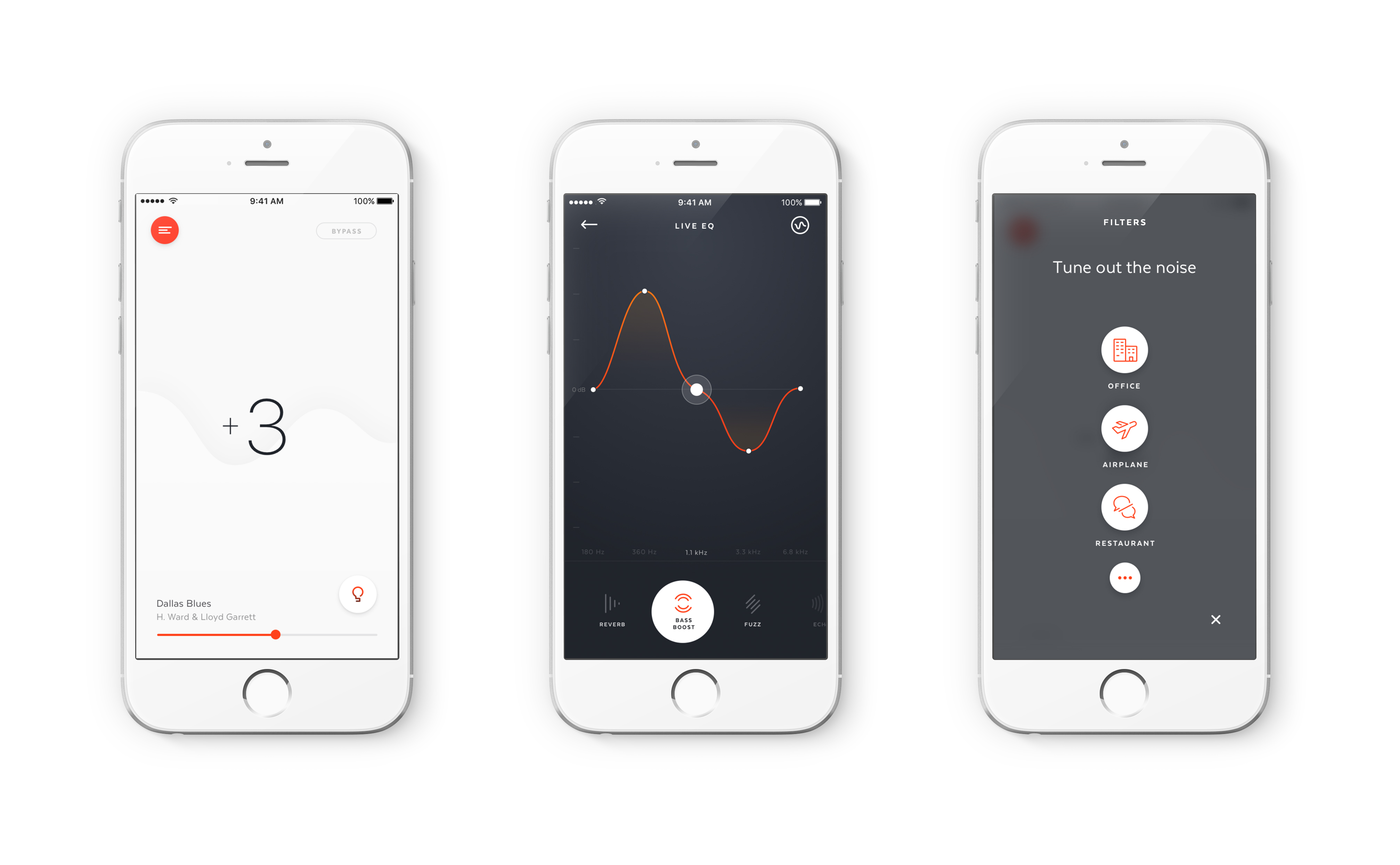 Reasonable Expectation of Privacy?????
State Initiatives:  I. Privacy Modeling
Build privacy into product design
First of a kind web application
Draws on Federal and WA state law
Open and extensible architecture
Funded by Hewlett Foundation grant
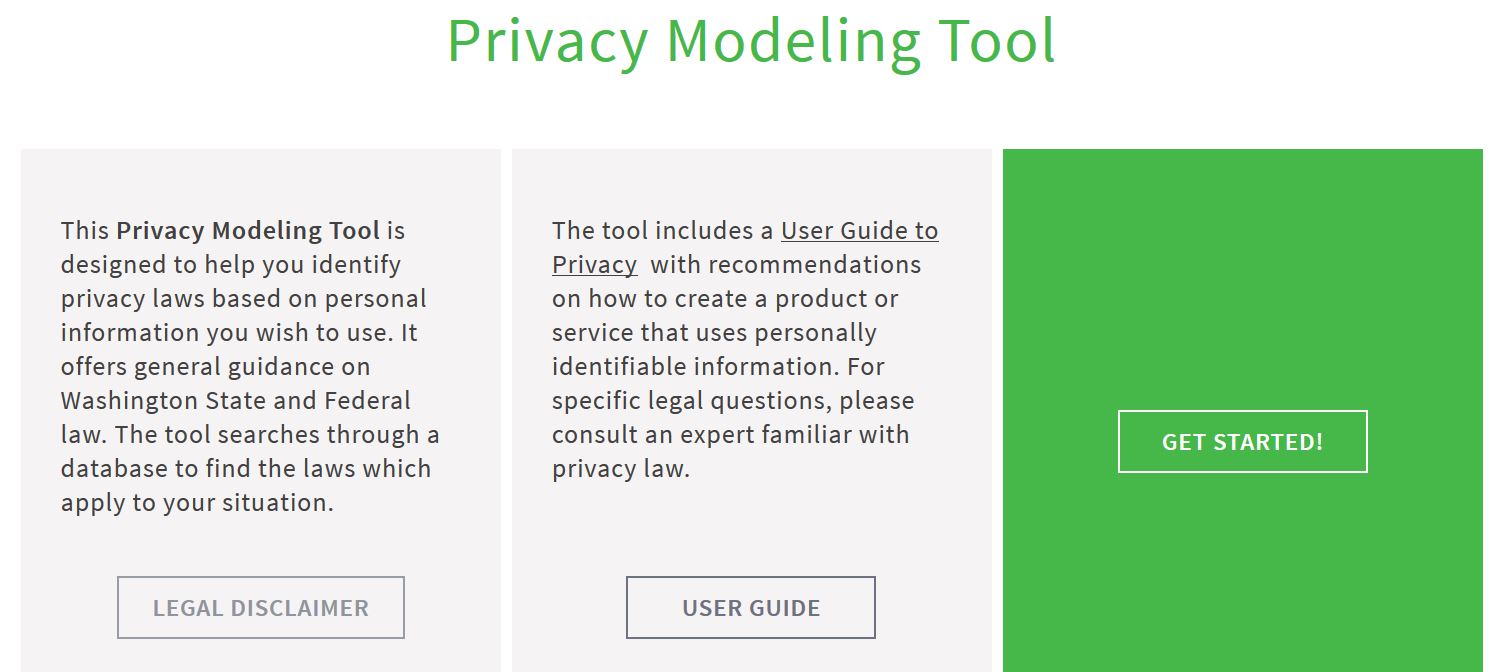 II. Privacy Training and Best Practices
[Speaker Notes: “we are moving from an era of notice meeting req.’s to where notice is not sufficient.”
Screenshot access washington policy]
III. Privacy Assessment
Privacy questionnaire for state agencies will lead to report on state privacy practices
A strong majority rank privacy as a high priority 
Agencies want more training and coordination
Agencies collect a range of data, depending on mission
Agencies use multiple tools to manage data
Agencies share private data by agreement; public data openly
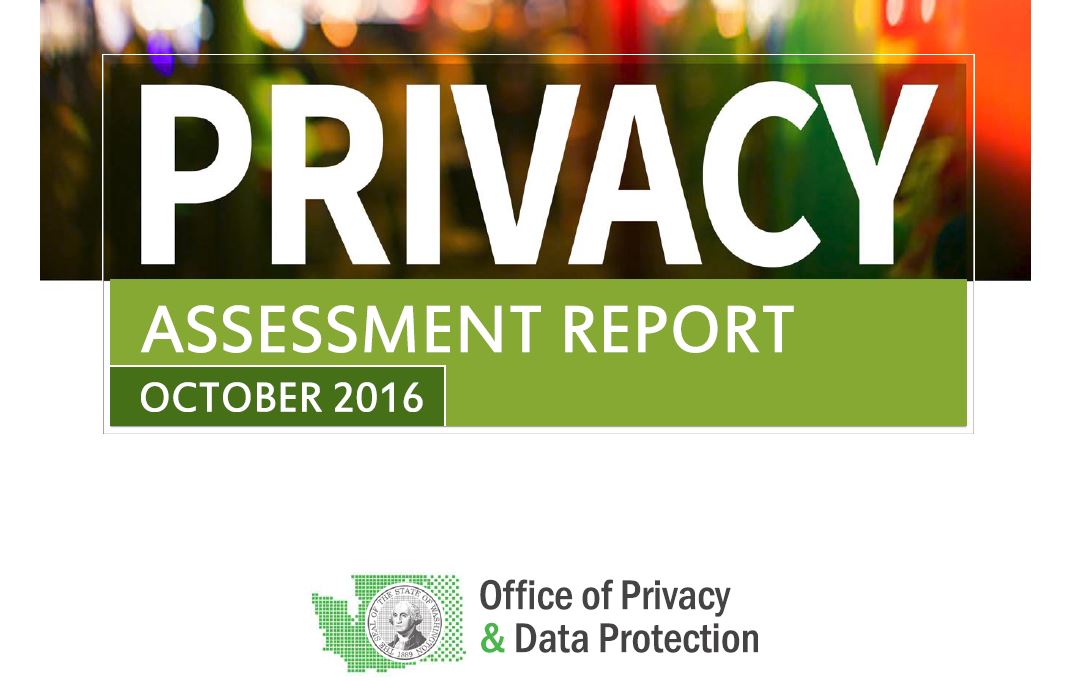 IV. Consumer Education
Visit:
Privacy.wa.gov
Privacy guide
A few words on Open Data
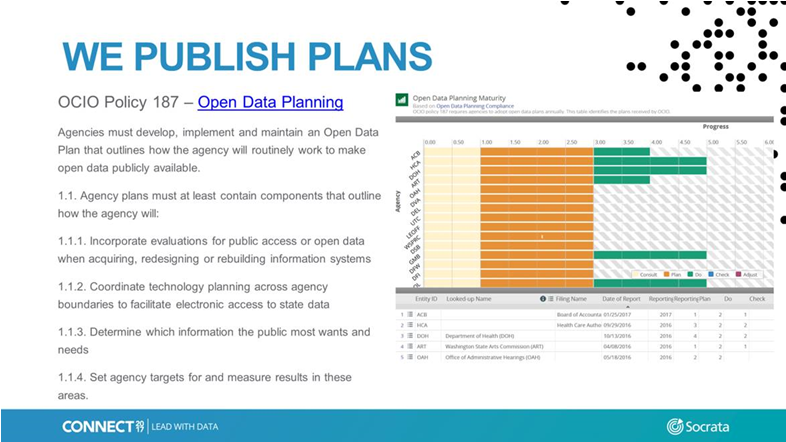 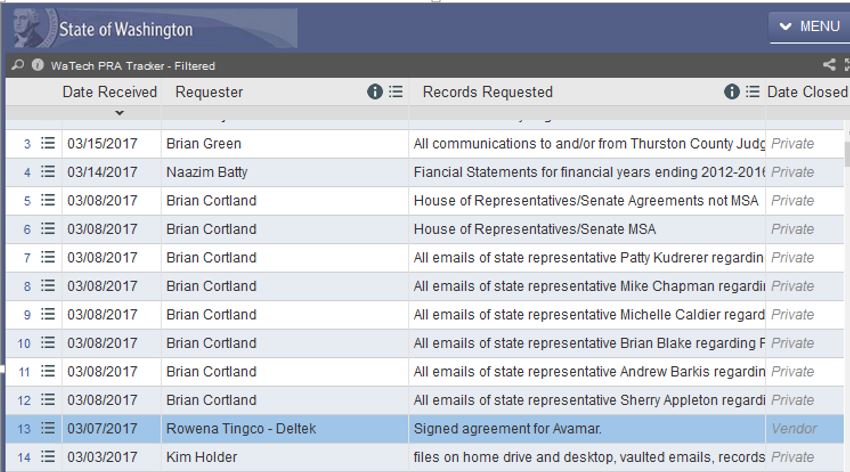 Alex Albenalex.alben@watech.wa.govWill Saunderswill.saunders@watech.wa.gov
To view our Privacy Guide for Washington Citizens:
Privacy.wa.gov